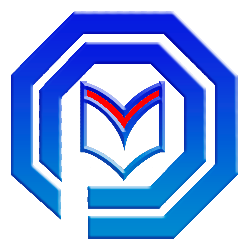 ЦЕНТР 
ОЦЕНКИ КАЧЕСТВА ОБРАЗОВАНИЯ
РСУР
АНАЛИЗ РЕЗУЛЬТАТОВ ДИАГНОСТИЧЕСКОГО ИССЛЕДОВАНИЯ
ОКТЯБРЬ 2020
Русский
язык
1237 учителей приняли участие
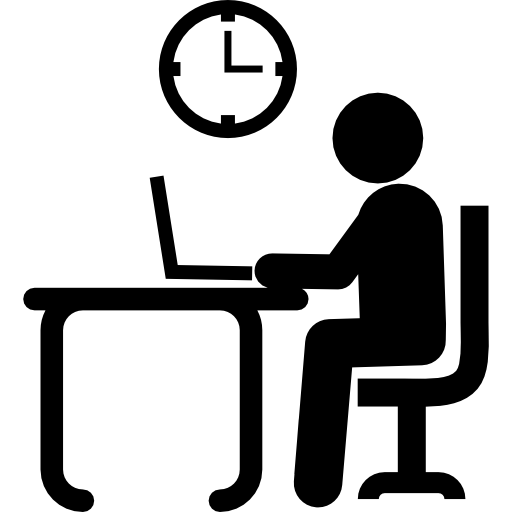 Результаты по МР
Общие результаты
Русский
язык
Решаемость по элементам содержания
Математика
974 учителя приняли участие
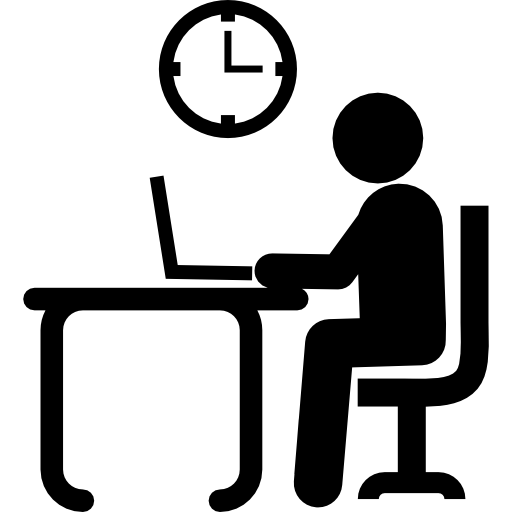 Результаты по МР
Общие результаты
Математика
Решаемость по элементам содержания
История
500 учителей приняли участие
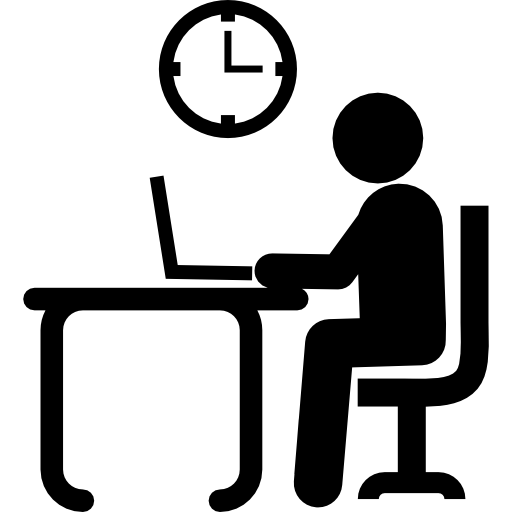 Результаты по МР
Общие результаты
История
Решаемость по элементам содержания
География
334 учителя приняли участие
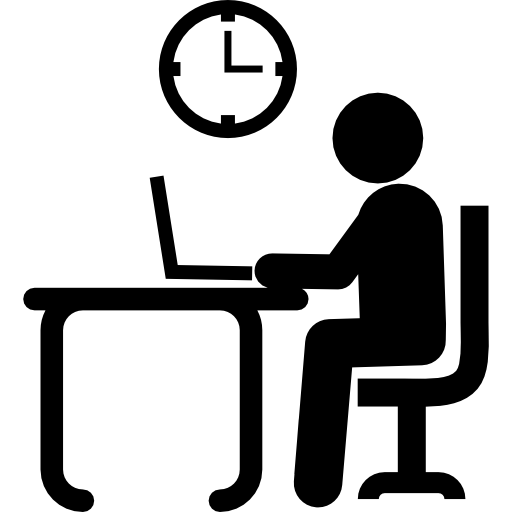 Результаты по МР
Общие результаты
География
Решаемость по элементам содержания
Обществознание
342 учителя приняли участие
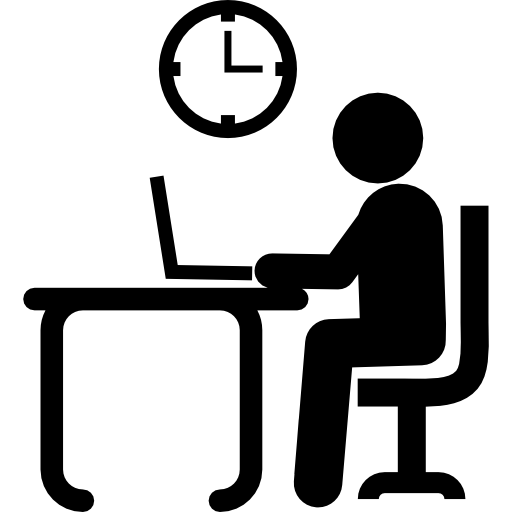 Результаты по МР
Общие результаты
Решаемость по элементам содержания
Обществознание